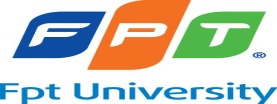 1
Smart Home
Capstone project introduction
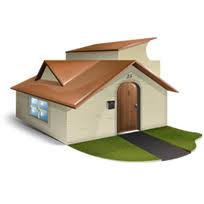 Capstone project _Star team.    Dec-12
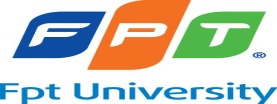 Contents
2
Introduction
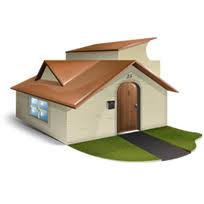 Project  management
Requirement specification
Design description
Implementation
test
demo
Q&A
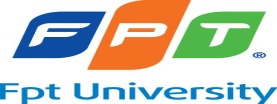 I - Introduction
3
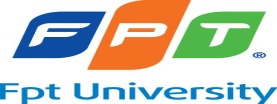 I - Introduction
4
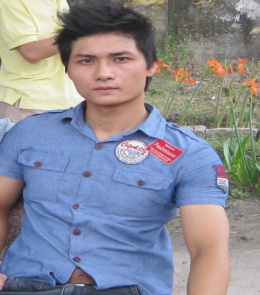 Star team:
SonNH - PM
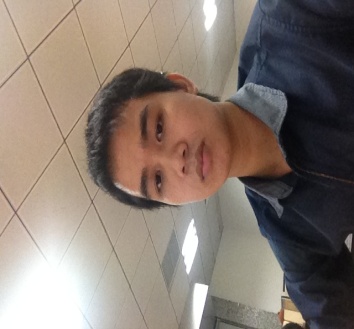 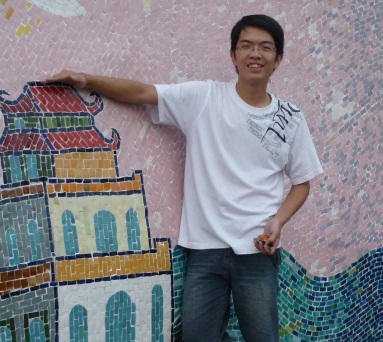 QuyenPN – DEV
          (IS/ES)
PhuND – DEV
         (IS)
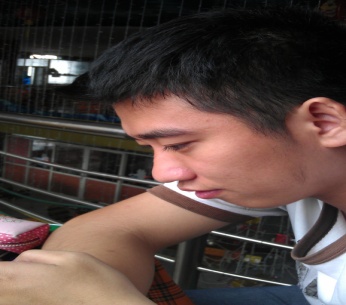 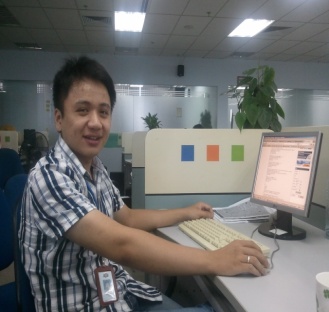 MinhDA – Doc/DEV
                  (IS)
DucNA – DEV
           (ES)
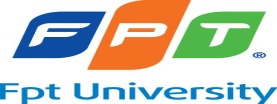 I – Introduction (cont)
5
Back ground:
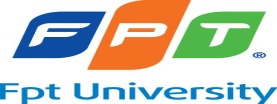 I – Introduction (cont)
6
Resolving:
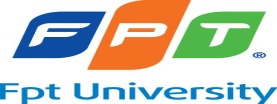 I – Introduction (cont)
7
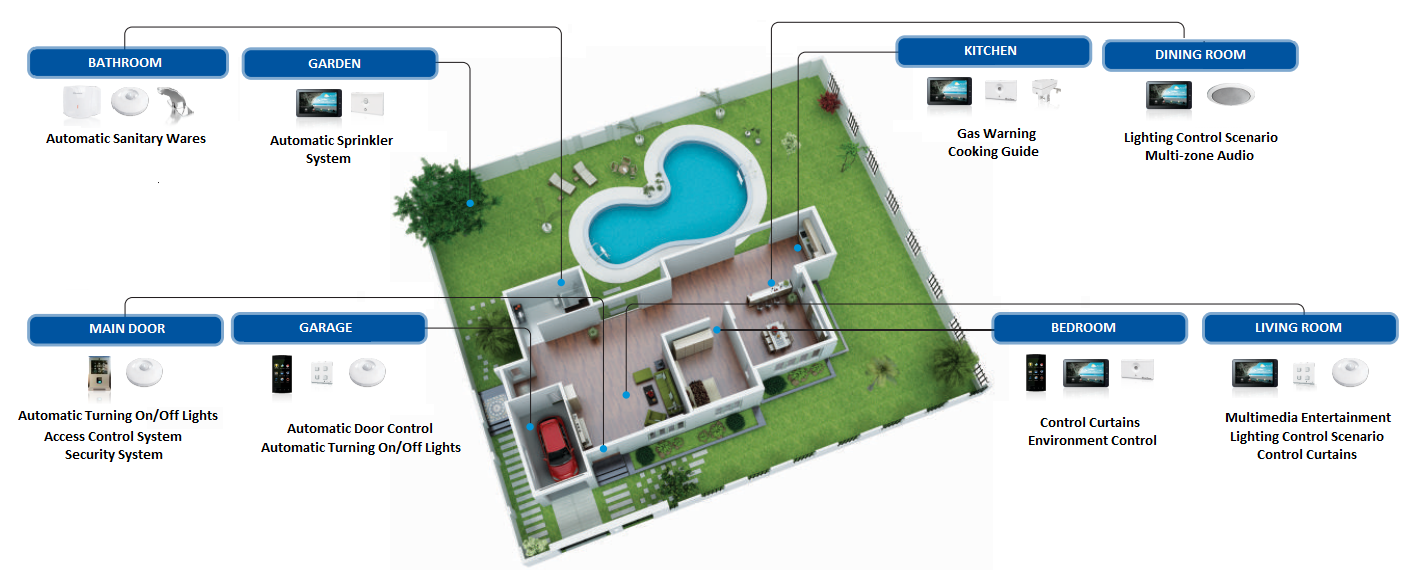 Smart home System of BKAV
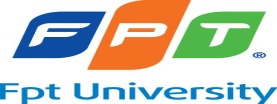 I – Introduction (cont)
8
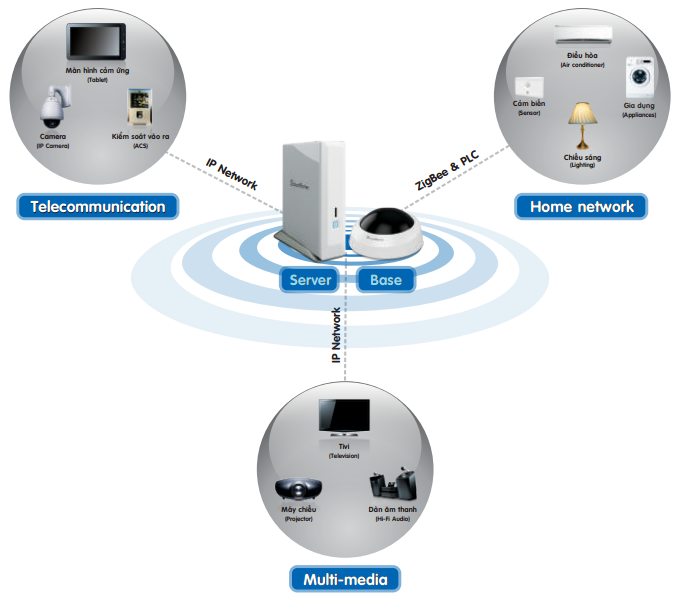 Expensive
Long time to develop
ZigBee
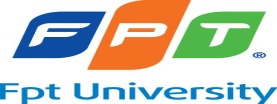 I – Introduction (cont)
9
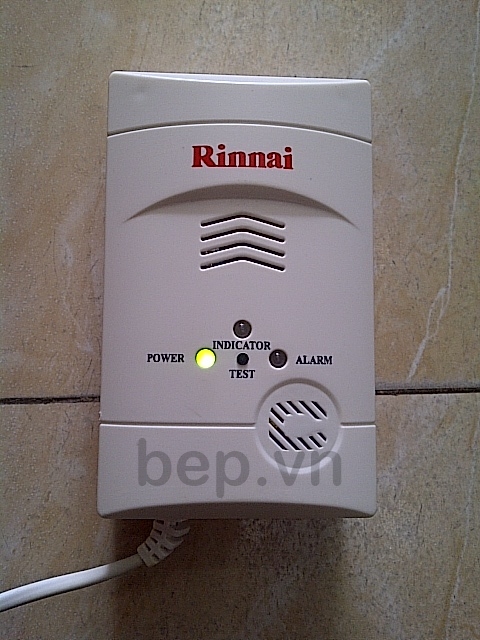 Not too complex
Simple alert function
Warning GAS
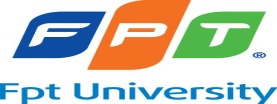 I – Introduction (cont)
10
Our proposal:
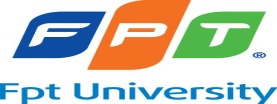 II – Project management
11
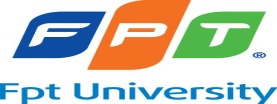 II – Project management
12
Development Hardware
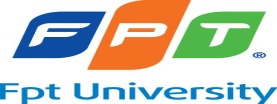 II – Project management
13
Development Software
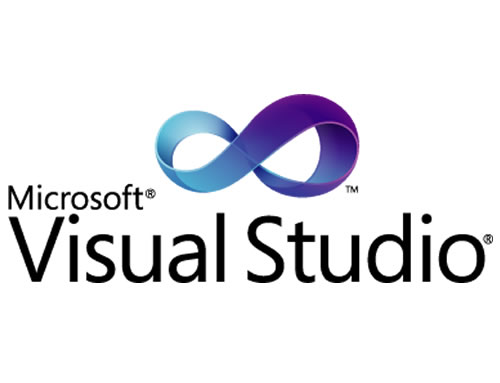 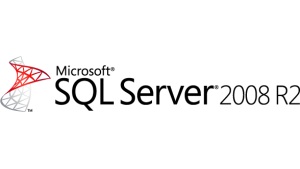 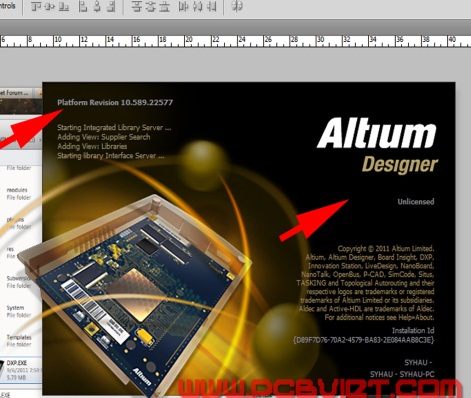 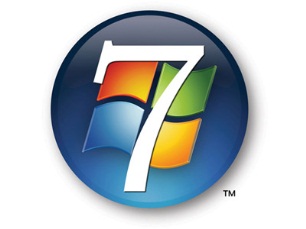 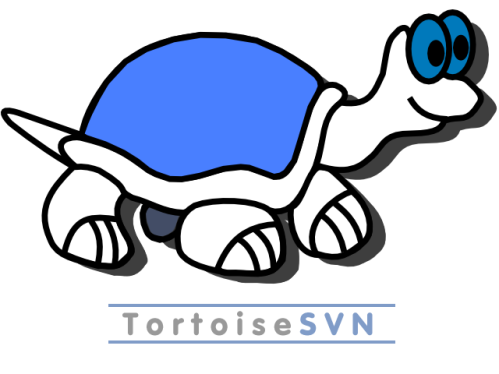 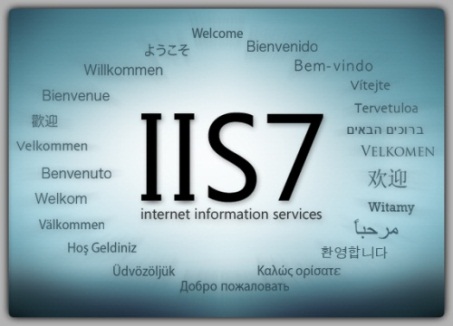 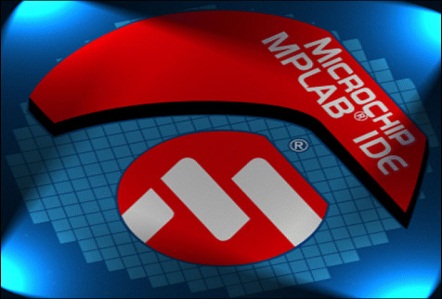 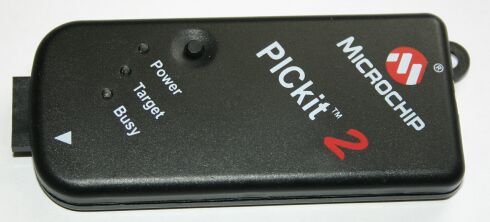 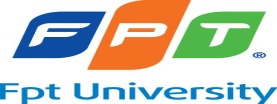 II – Project management
14
Development Technology
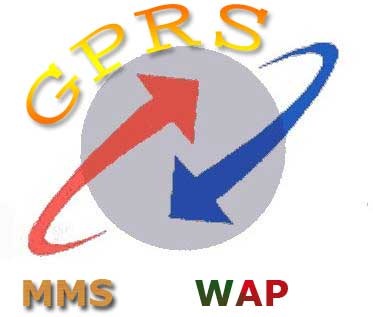 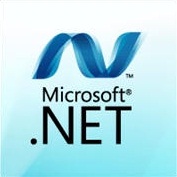 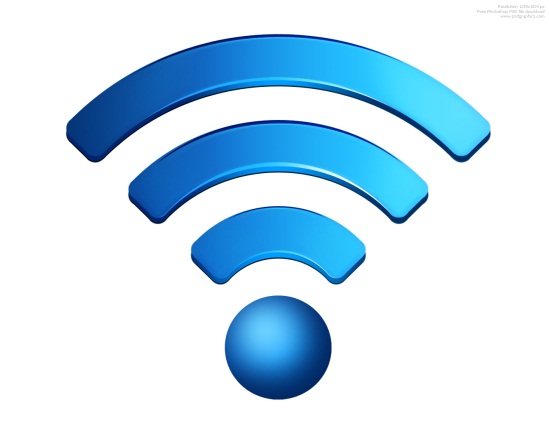 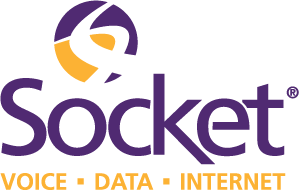 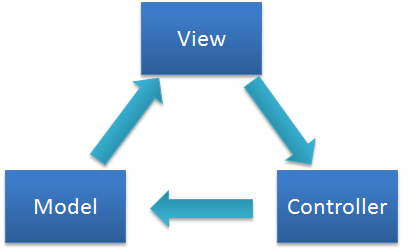 II – Project management (cont)
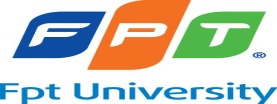 15
Process
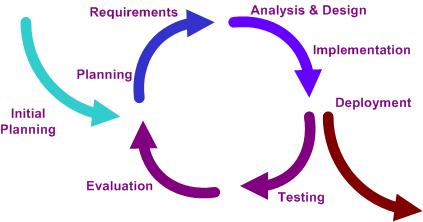 II – Project management (cont)
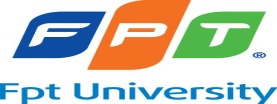 16
Project organization
II – Project management (cont)
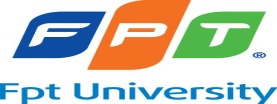 17
All Meeting Minutes:
3h/3day/1week
1Teambuilding/month
Team rules:
Late 5 minutes penalty 50.000 VNĐ.
Late Deadline penalty 50.000 VNĐ.
If you estimate wrong deadline must notify reasons before 24h.
Repeat with one error in one month, the penalty doubles.
Communication:
Yahoo, Mail, Phone
II – Project management (cont)
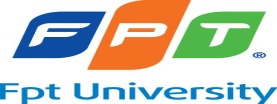 18
Plan
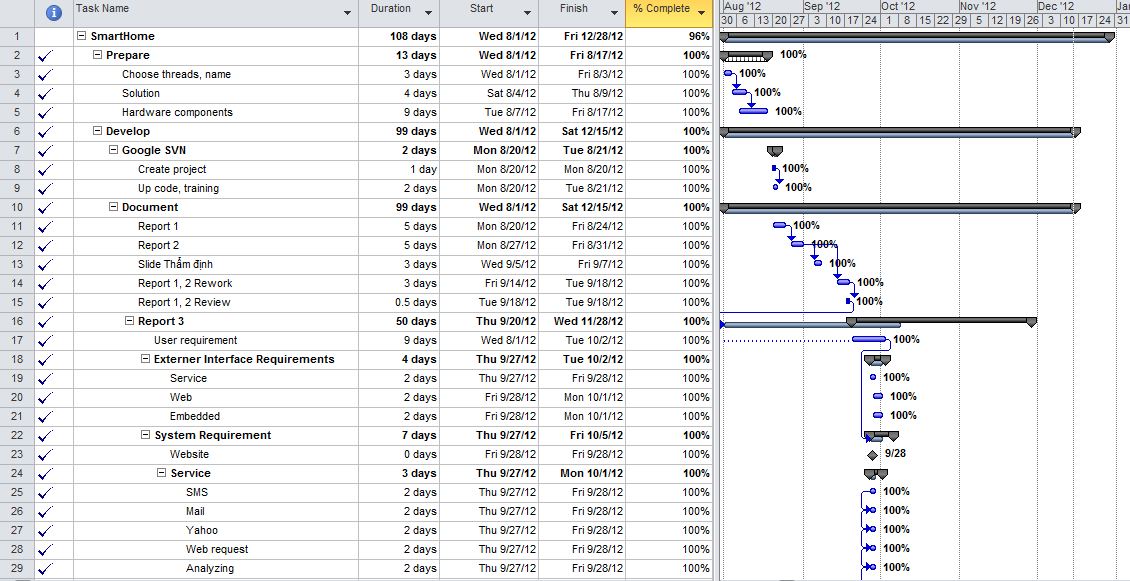 Capstone project _Star team.    Sep-12
II – Project management (cont)
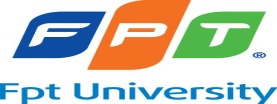 19
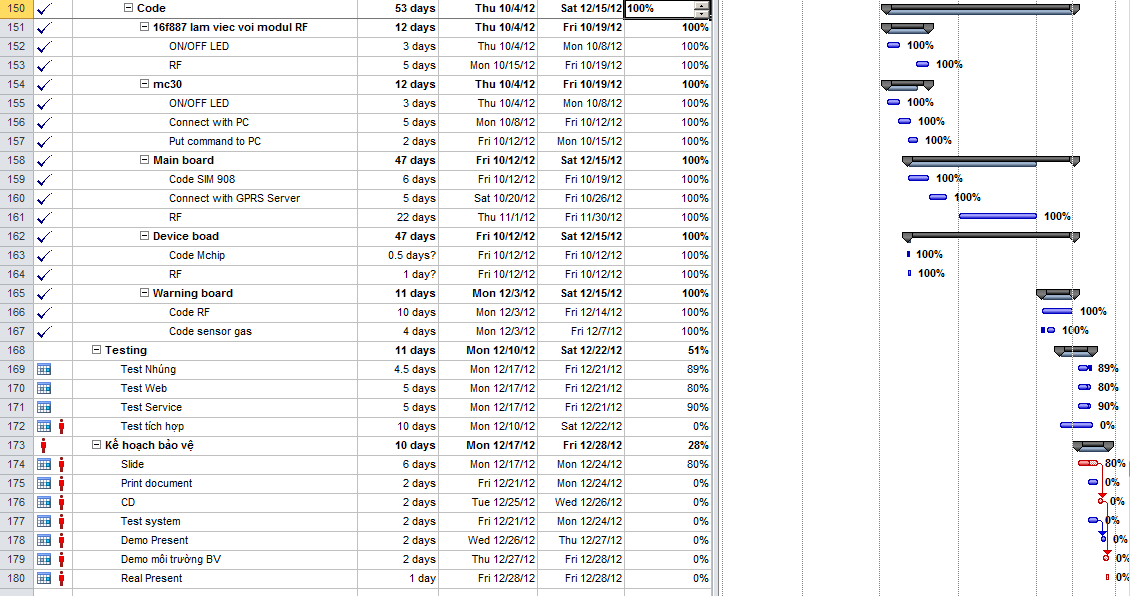 Plan
 (cont)
Capstone project _Star team.    Sep-12
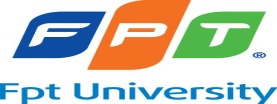 III -  Requirement
20
Capstone project _Star team.    Sep-12
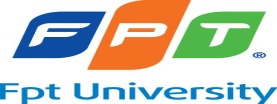 III -  Requirement
21
System Functional Requirements:
Remote control device: On / Off via SMS, Yahoo messenger, Web, Mail
Warning Gas: Send messenger to customer’ s phone when have gas leak
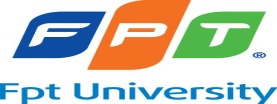 III -  Requirement (cont)
22
Service requirements: 
Receive SMS
Receive Yahoo Messenger
Receive Mail
Receive Web Request
Process request
Return result to  
Save information of requests to database
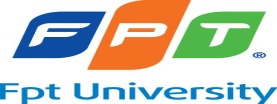 III -  Requirement (cont)
23
Web site requirements: 
   - User / Log in/ Log out / admin 
   - Can view history 
   - Remote control device/ Remote Control with schedule
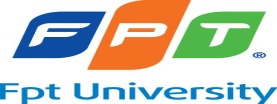 III -  Requirement (cont)
24
Non-functional requirement
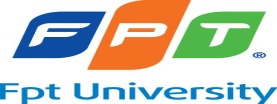 III -  Requirement (cont)
25
IV – Design Description
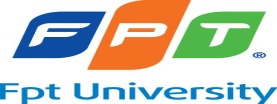 26
IV – Design Description
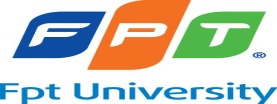 27
Problem overview:
Service:
Yahoo API, SMS (USB3G), Mail API
Connect with SIM908
Web application
MVC
Database
Embedded
SIM908
RF
IV – Design Description (cont)
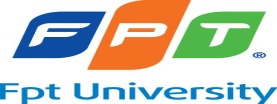 28
Architecture:
Many Tier
MVC
Client - Server
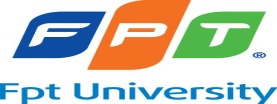 IV – Design Description (cont)
29
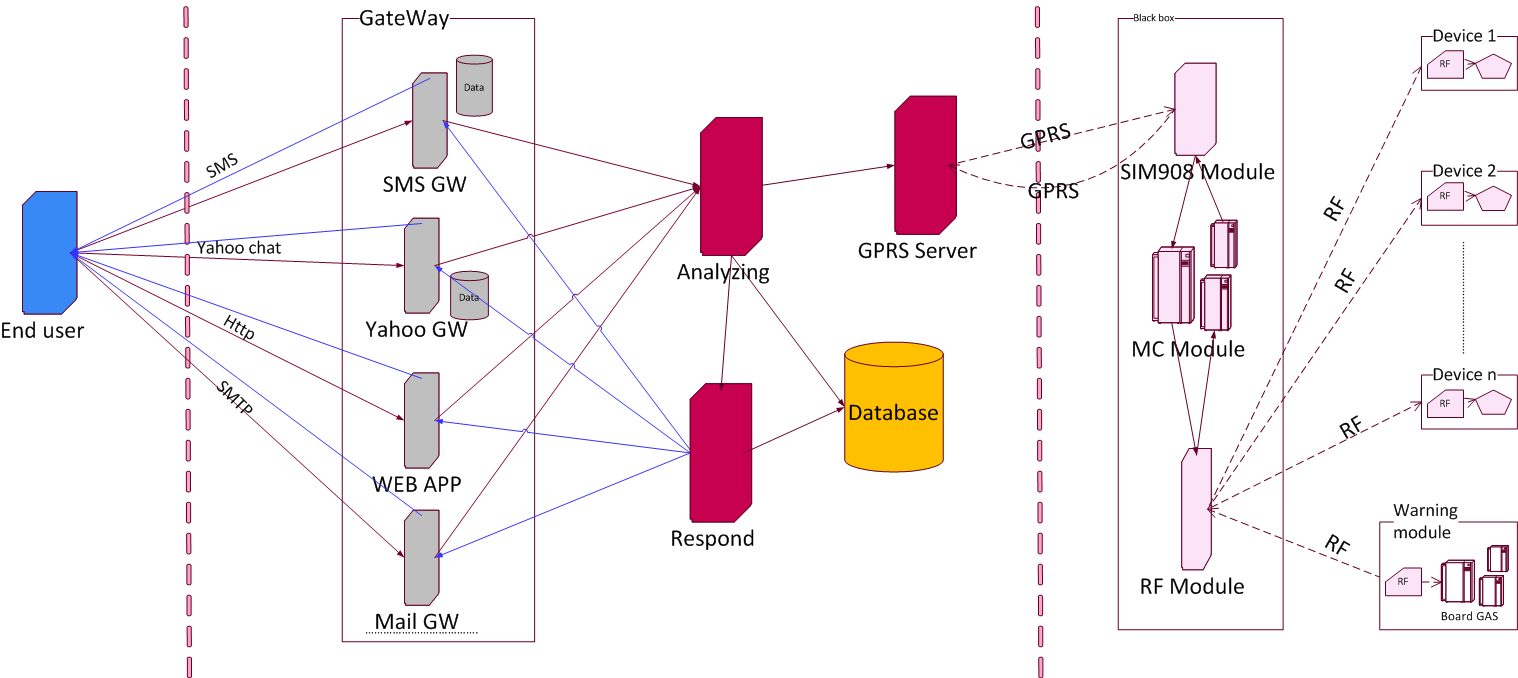 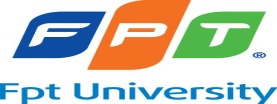 V – Implementation (Web)
30
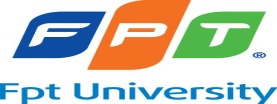 V – Implementation (Web)
31
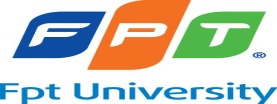 V – Implementation (Web)
32
Using ASP.NET Webforms and ASP.NET MVC side by side
Administrator - Webform:
Manage User accounts, devices, services packages provider.
Working with database
Each webform have certain function, not change when deployed.
User - MVC:
Control device
Edit account information
Attach more user reicive system notification
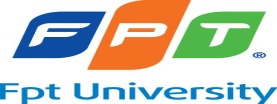 V – Implementation (Web)
33
Administrator
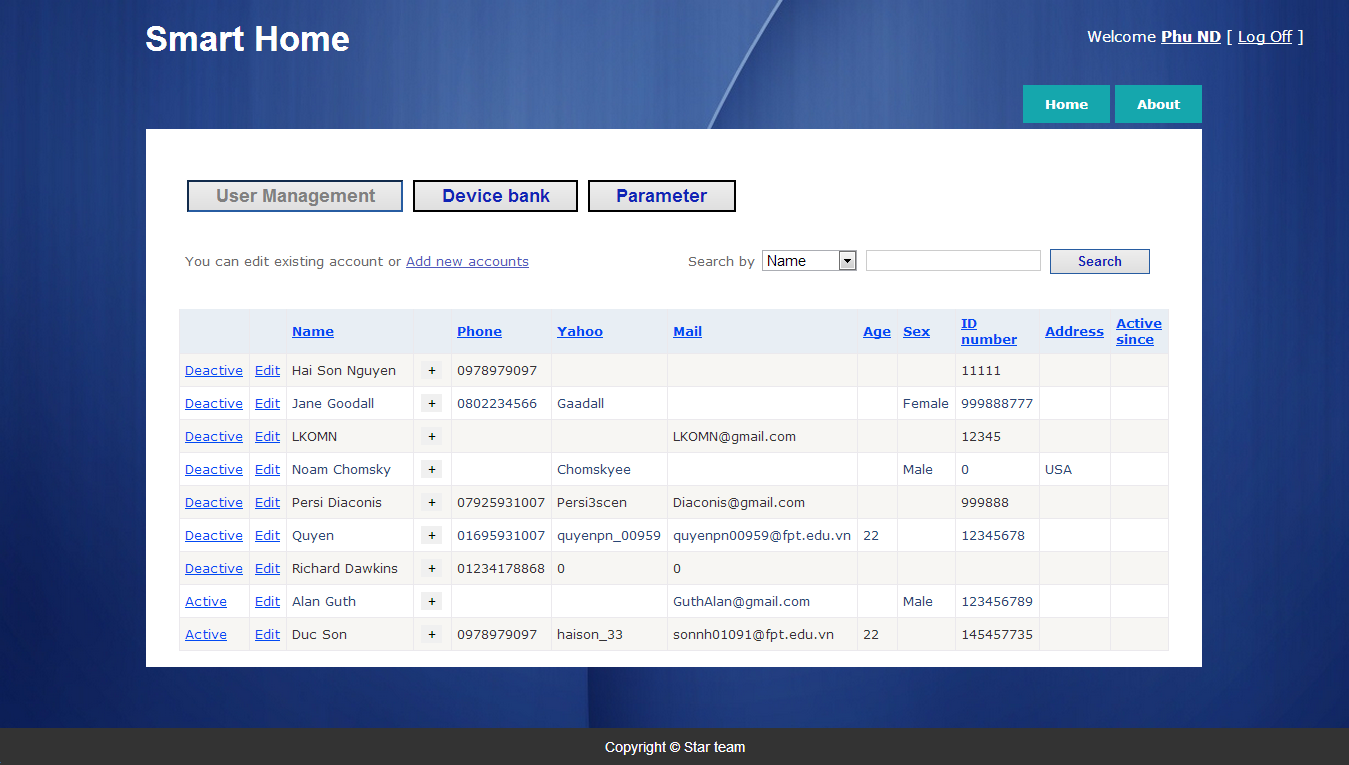 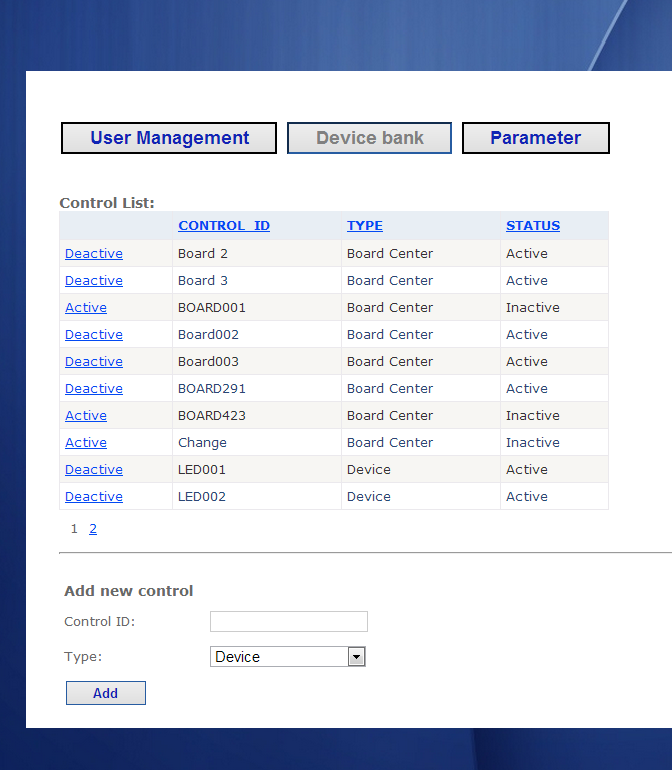 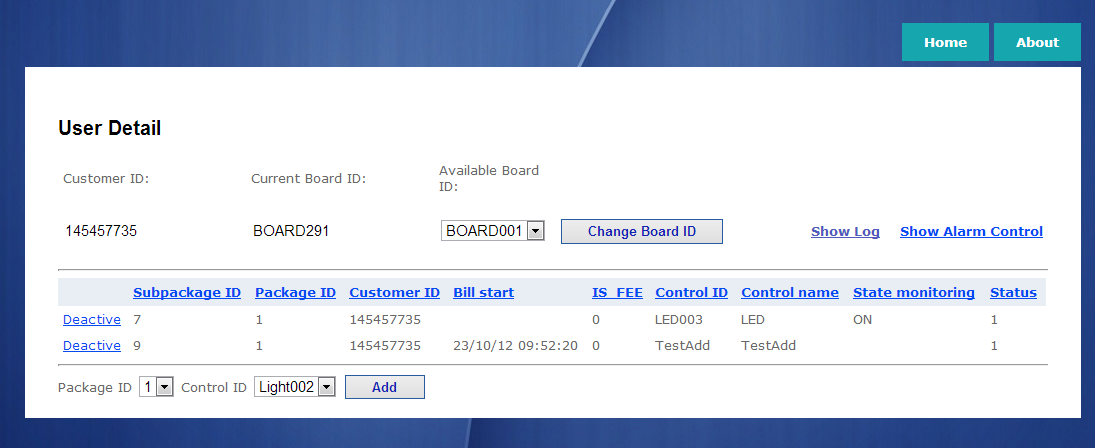 Capstone project _Star team.    Sep-12
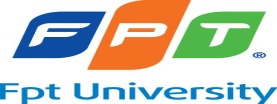 V – Implementation (Web)
34
User
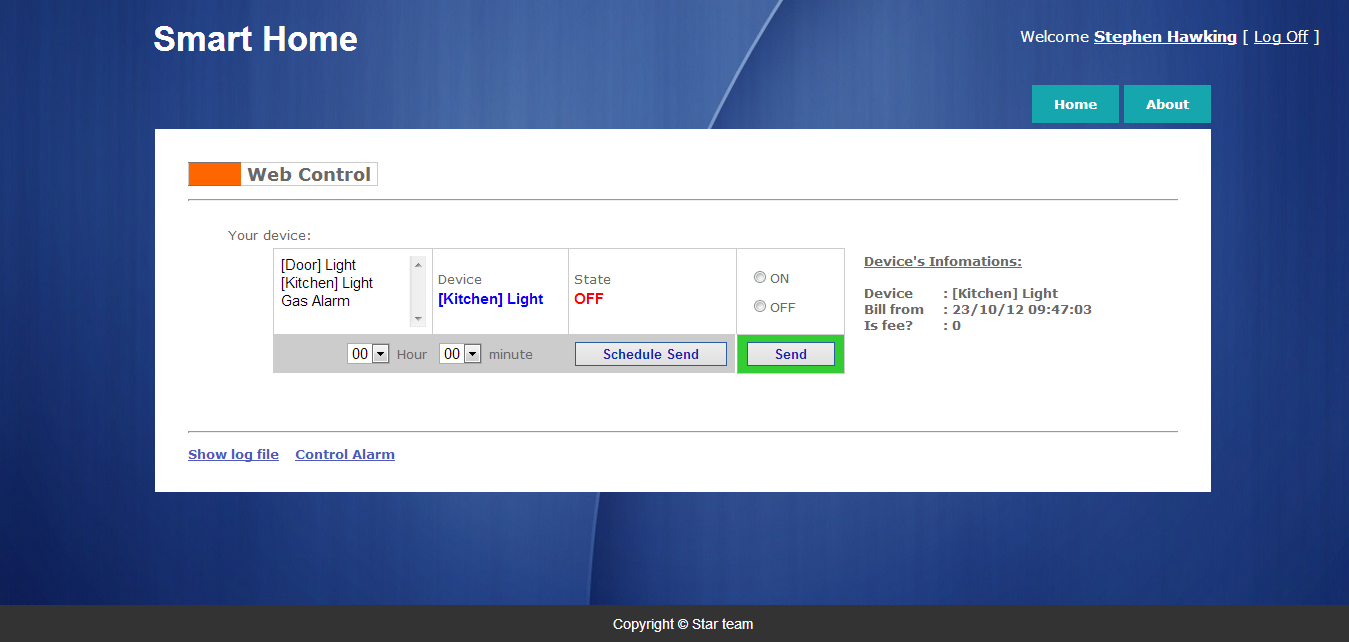 Capstone project _Star team.    Sep-12
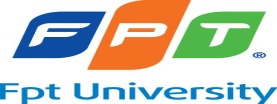 V – Implementation (Web)
35
Preprocessing
Controller
Querry User’s Devices
Log On
Database
Web Control
User’s device and control
Update View
Command Create
Controller
Submit request
Capstone project _Star team.    Sep-12
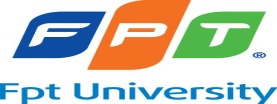 V – Implementation (Service)
36
Processing
SMS
Yahoo
Analysis Data
GPRS Server
Mail
Web
Database
Response to Customer
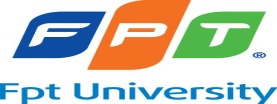 V – Implementation (Service)
37
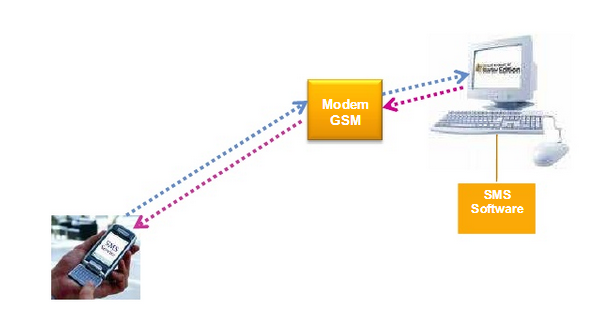 SMS
AT Commands to control GSM modem (USB 3G)
 Connect Model GMS with Computer via COM port
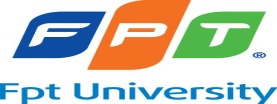 V – Implementation (Service)
38
YAHOO
Use Yahoo API
YMSG (Yahoo! Messenger Protocol)
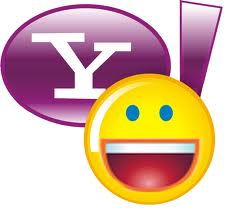 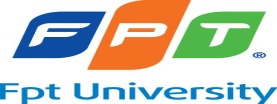 V – Implementation (Service)
39
MAIL
POP3 (Post Office Protocol)
SMTP (Simple Mail Transfer Protocol)
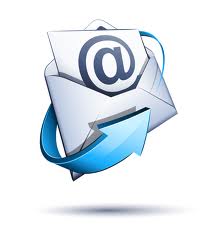 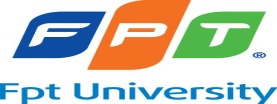 V – Implementation (Service)
40
Analysis Data
 Receive Request from Client
Send commands correct to GRPS Server
Send Response commands incorrect to Client
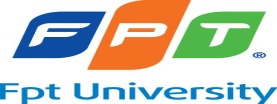 V – Implementation (Service)
41
Response To Customer
 Send SMS
Send Mail
Send Yahoo Message
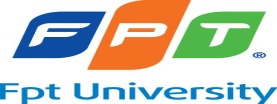 V – Implementation (Service)
42
GPRS Server
 Send command to Board
Receive result to response to Client
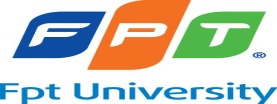 V – Implementation (ES)
43
Processing
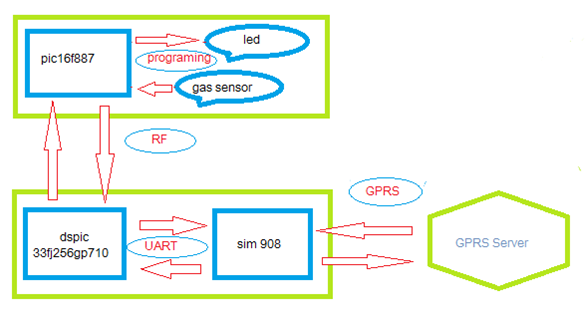 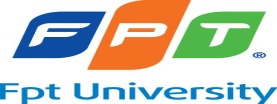 V – Implementation (ES)
44
Pic16F887
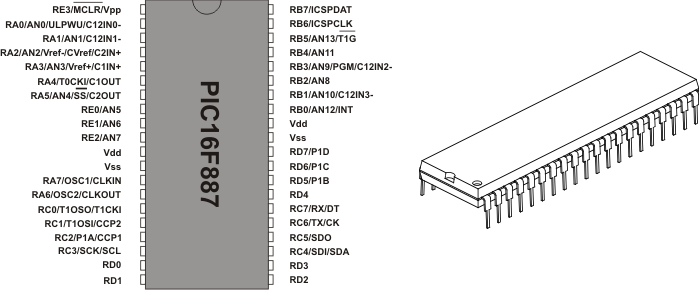 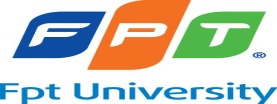 V – Implementation (ES)
45
Dspic33fj256gp710
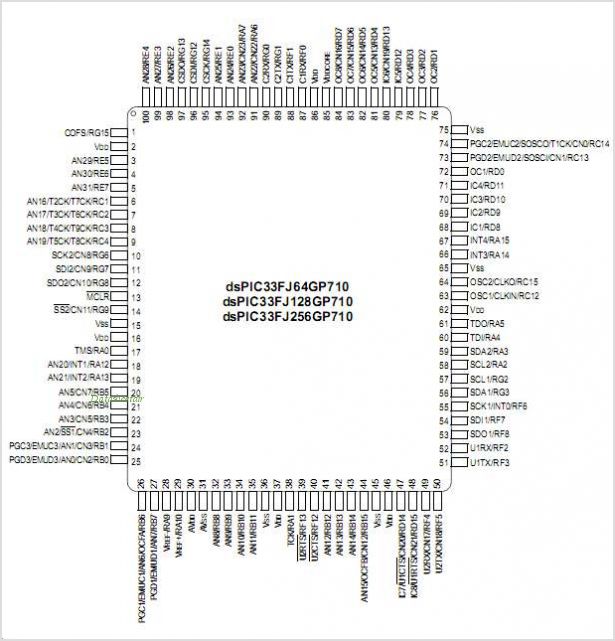 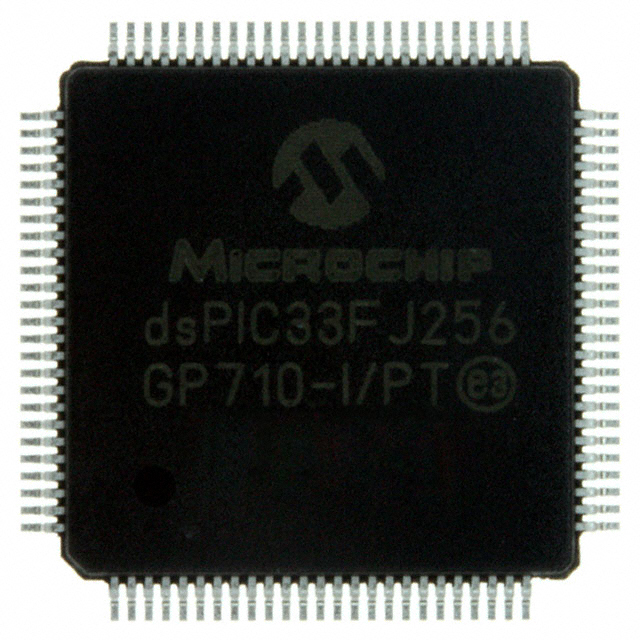 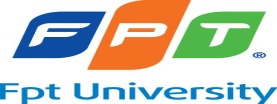 V – Implementation (ES)
46
Module sim908
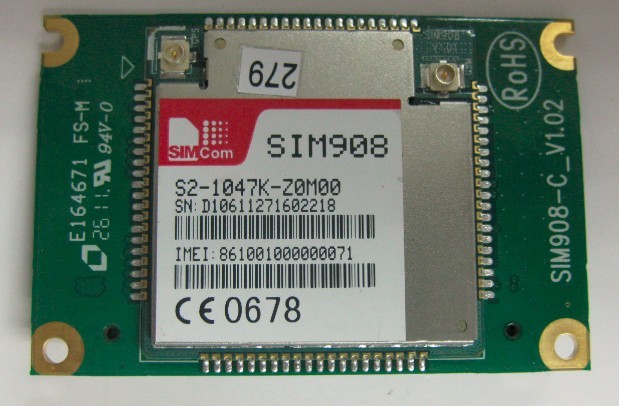 Capstone project _Star team.    Sep-12
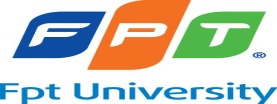 V – Implementation (ES)
47
Module nRF24L01: Radio frequency (RF)
2.4GHz Antenna
100m Range at 250kbps
250kbps to 2Mbit Data Rate
Auto Acknowledge
Auto Re-Transmit
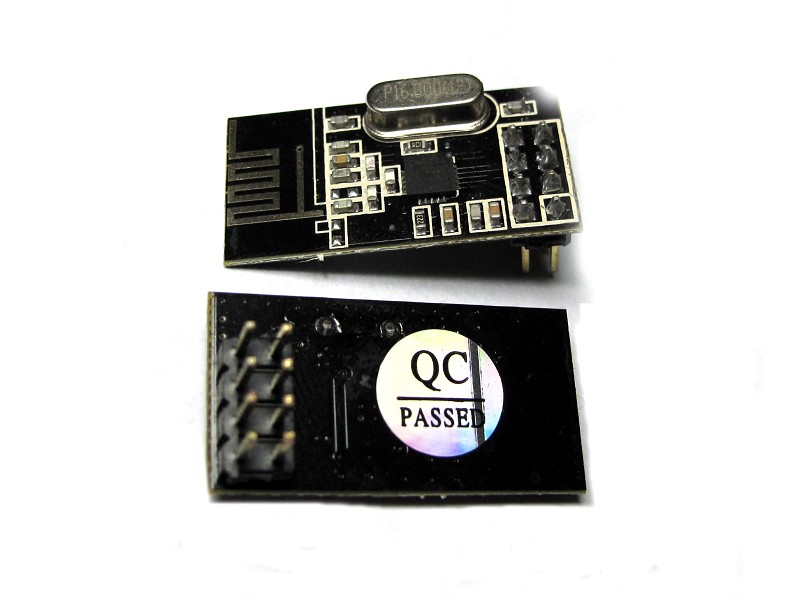 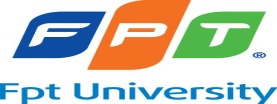 V – Implementation (ES)
48
Gas sensor:
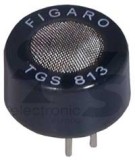 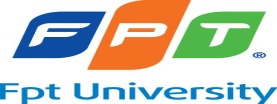 V – Implementation (ES)
49
Board Device:
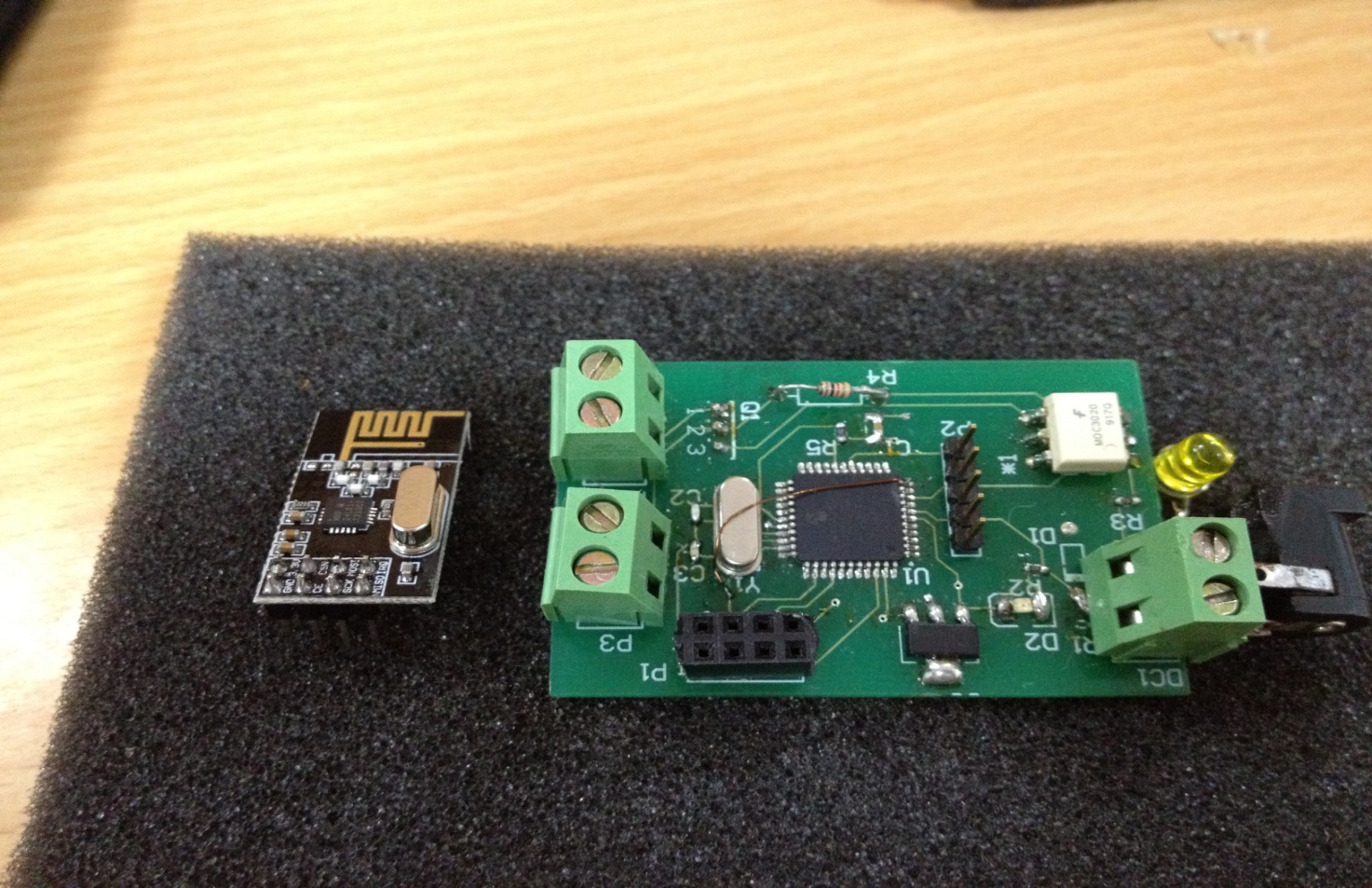 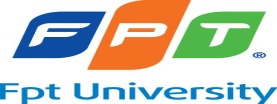 V – Implementation (ES)
50
Board Center:
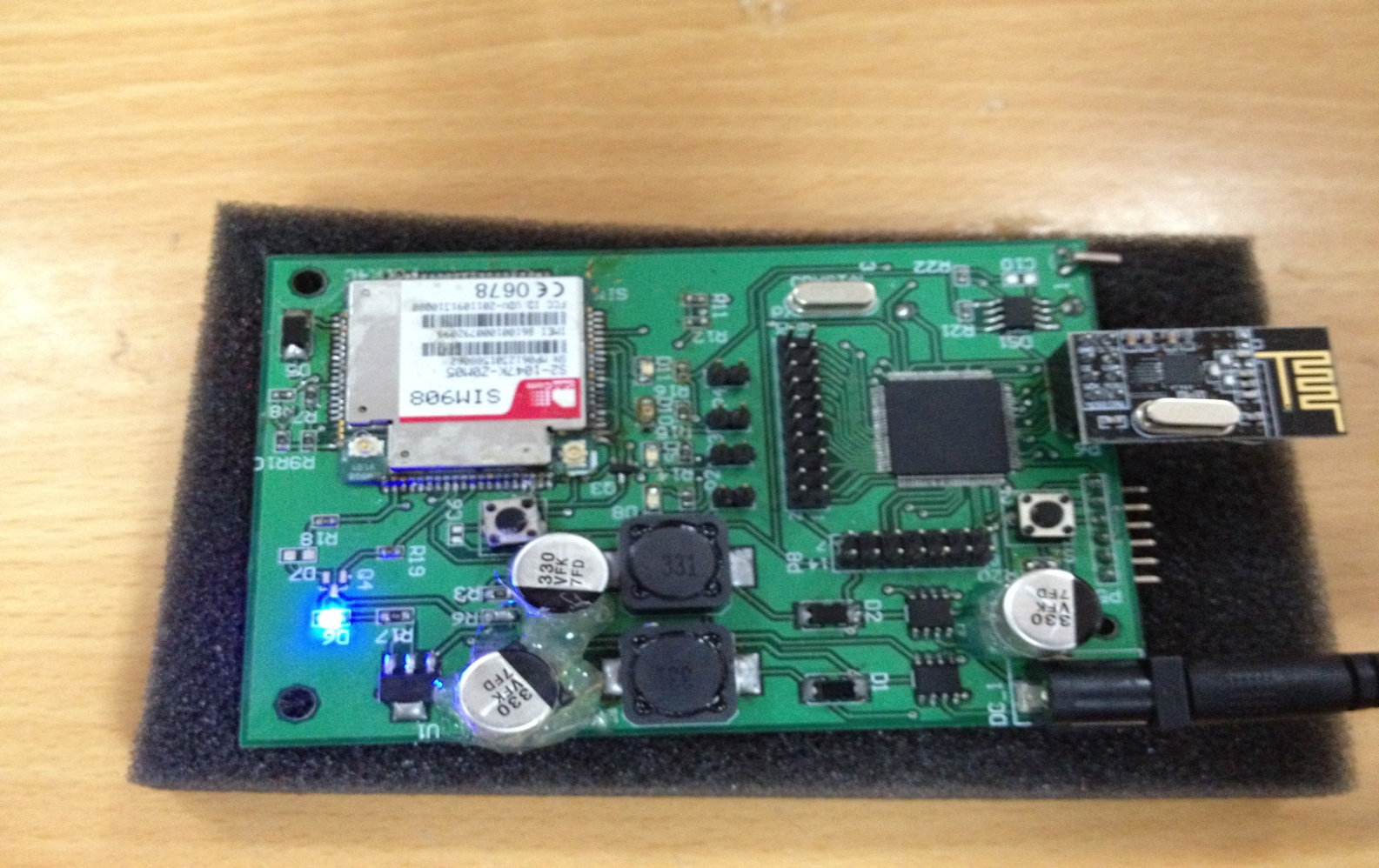 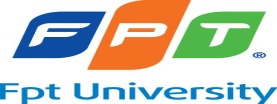 VI – Test
51
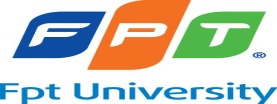 VI – Test
Test Model
52
Requirement  Analysis
Acceptance Testing
Specifications
System Test
Detail Design
Integration Test
Code & Unit Test
V Lifecycle Model
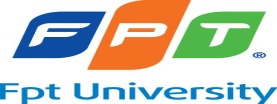 VI – Test (cont)
53
Features to be tested of Service Application
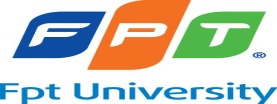 VI – Test (cont)
54
Features to be tested of Website Control
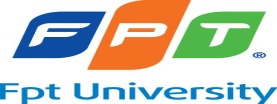 VI – Test (cont)
55
Features to be tested of Hardware
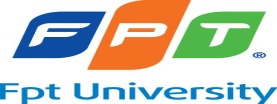 VI – Test (cont)
56
Results
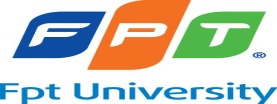 VII – Demo & QA
57
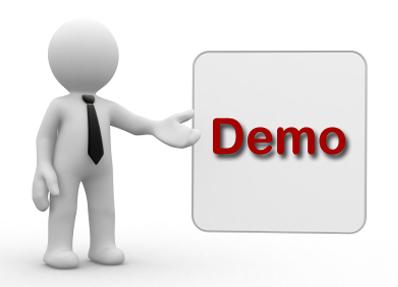 Server in Home (Web and service)
Remote desktop Server
Demo Remote control in Detech
Demo Gas warning in Detech
58